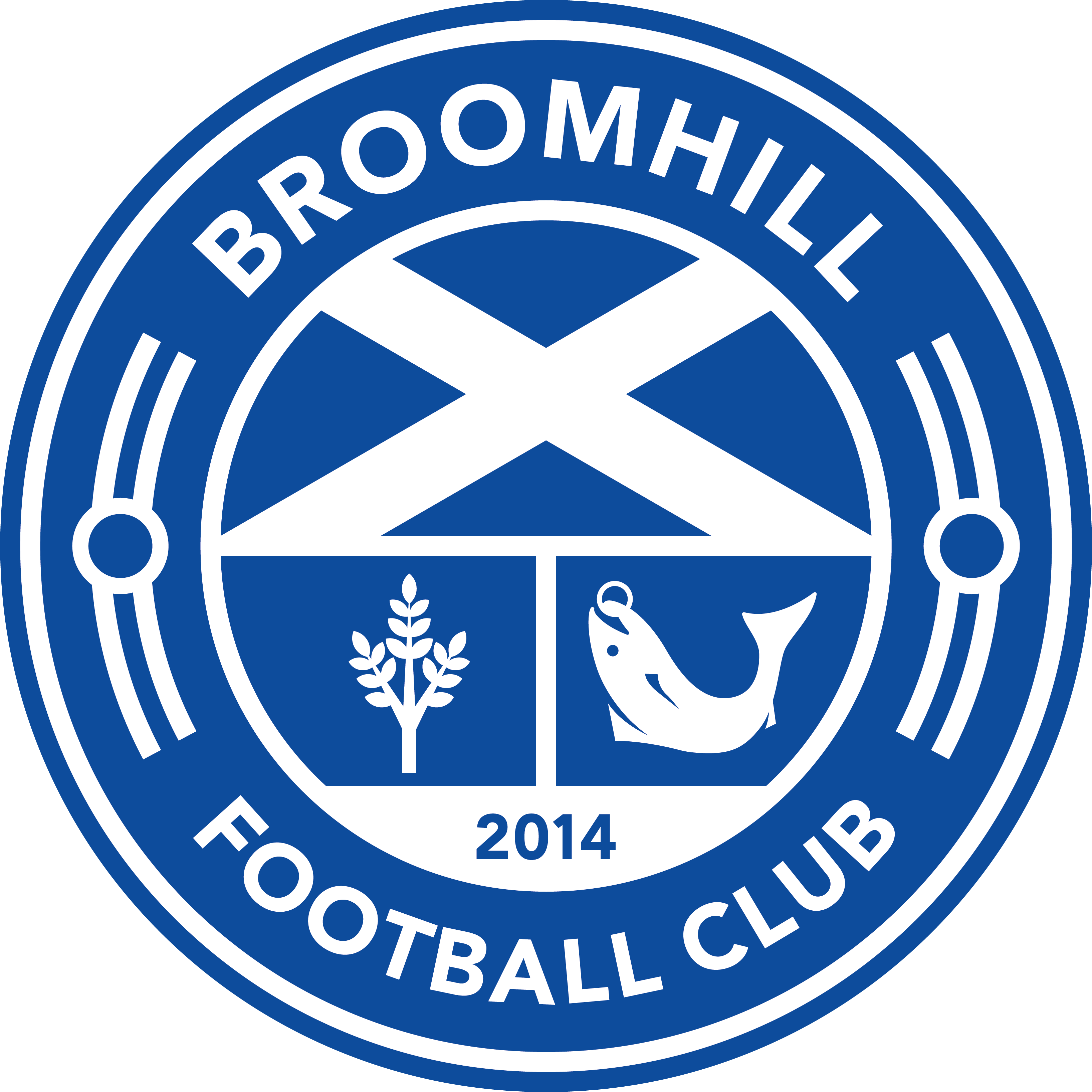 Broomhill FC
Club Wellbeing & Protection Officer 
Mr George Mackie
Mackie-George@sky.com
07527232409
Board member with child wellbeing & protection responsibility is George Fraser
Board
Club Secretary
Matchday Operations Manager
Child Wellbeing & Protection Officer
George Mackie
First Team Manager
Coaches
Physiotherapists
Children and young people involved in the club as ball kids and spectators
Young people playing in the 1st team